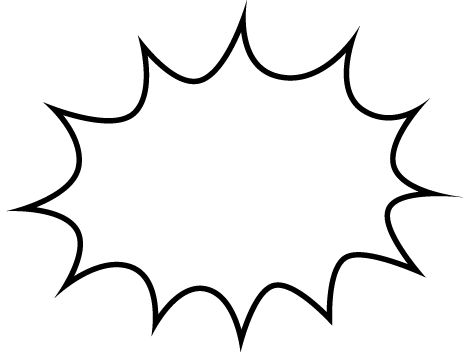 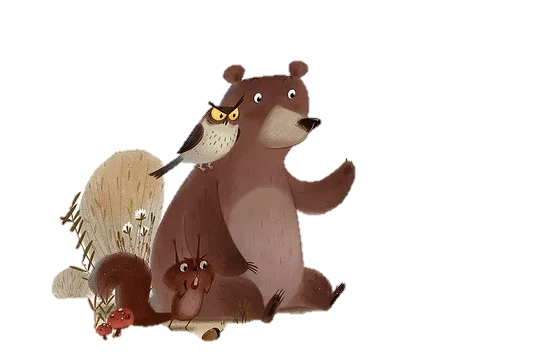 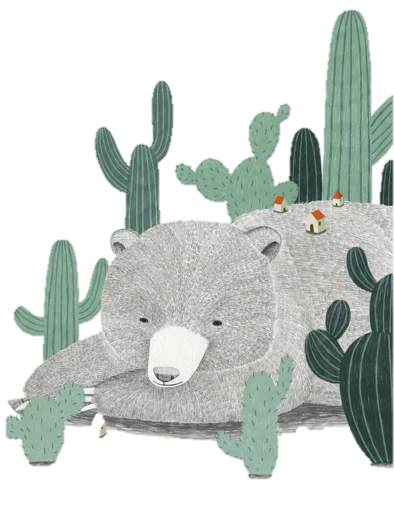 手绘清新通用模板
THIS IS A ART TEMPLATE , THANK YOU WATCHING THIS ONE. THANK YOU WATCHING THIS ONE.
汇报人：PPT818  时间：XX年XX月
点击即可添加标题
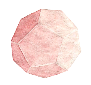 I will do somebody a good turnJust for today I will try to live through this day only and not tackle my whole three ways. I will do
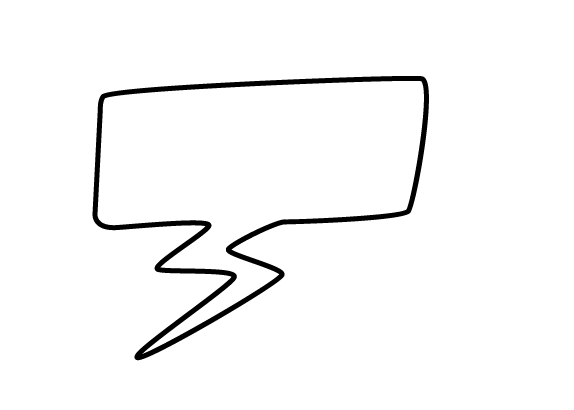 点击即可添加标题
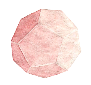 I will do somebody a good turnJust for today I will try to live through this day only and not tackle my whole three ways. I will do
目  录
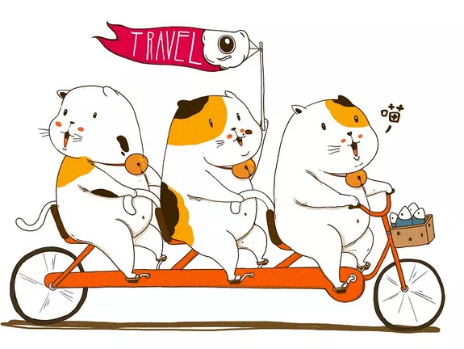 点击即可添加标题
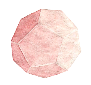 I will do somebody a good turnJust for today I will try to live through this day only and not tackle my whole three ways. I will do
点击即可添加标题
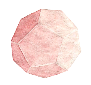 I will do somebody a good turnJust for today I will try to live through this day only and not tackle my whole three ways. I will do
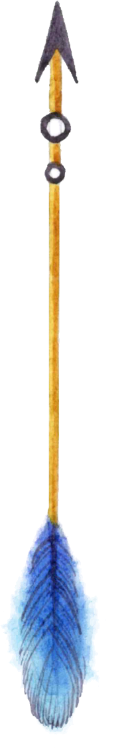 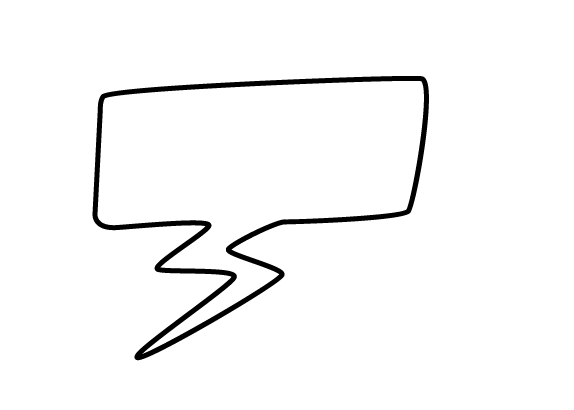 第一章
点击即可添加标题
I will do somebody a good turnJust for today I will try to live through this day only and not tackle my whole three ways. I will do
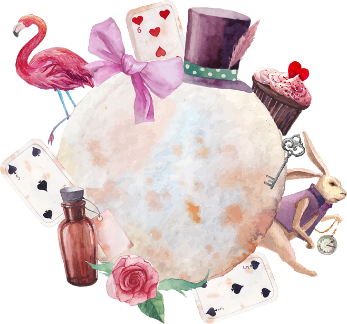 I will do somebody a good turnJust for today I will try to live through this day only and not tackle my whole three ways.
输入文本内容
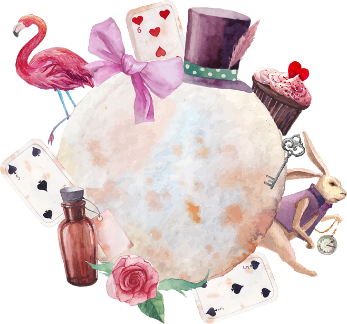 I will do somebody a good turnJust for today I will try to live through this day only and not tackle my whole three ways.
输入文本内容
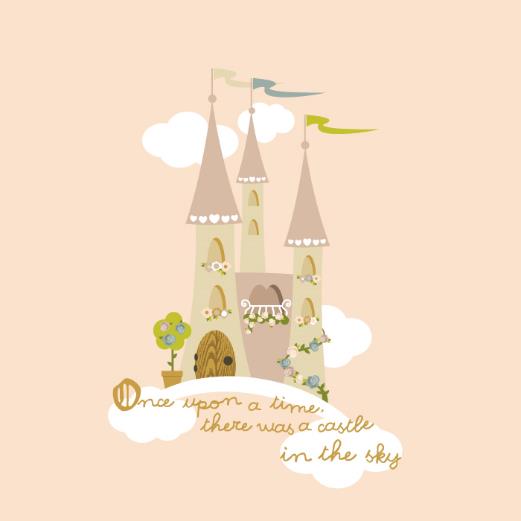 输入文本内容
01
I will do somebody a good turnJust for today I will try to live through this day only and not tackle my whole three ways.
输入文本内容
02
I will do somebody a good turnJust for today I will try to live through this day only and not tackle my whole three ways.
输入文本内容
03
I will do somebody a good turnJust for today I will try to live through this day only and not tackle my whole three ways.
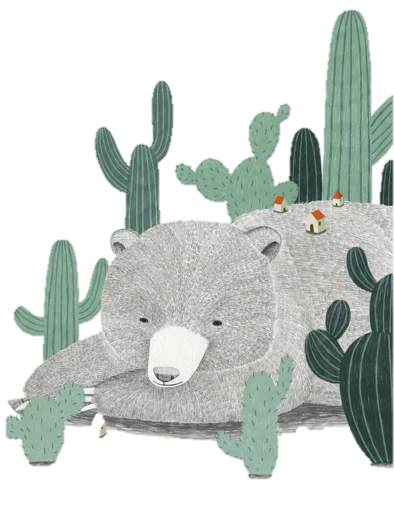 点击即可添加标题
I will do somebody a good turnJust for today I will try to live through this day only and not tackle my whole three ways. I will do
点击即可添加标题
I will do somebody a good turnJust for today I will try to live through this day only and not tackle my whole three ways. I will do
点击即可添加标题
I will do somebody a good turnJust for today I will try to live through this day only and not tackle my whole three ways. I will do
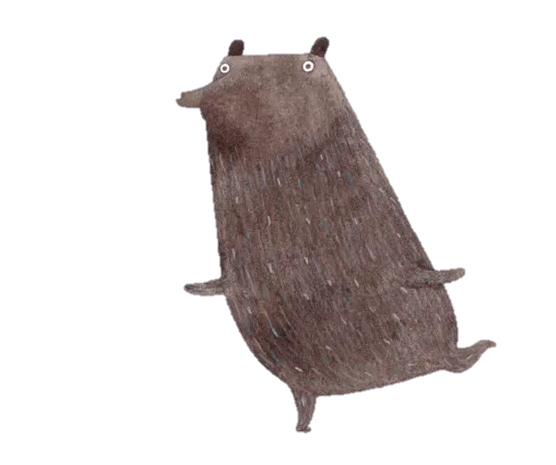 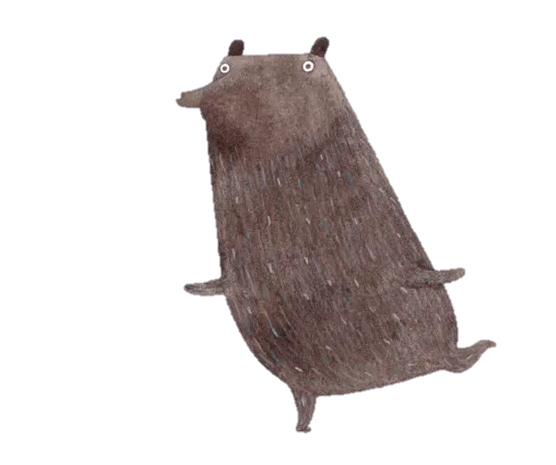 点击即可添加标题
点击即可添加标题
I will do somebody a good turnJust for today I will try to live through this day only and not tackle my whole three ways. I will do
I will do somebody a good turnJust for today I will try to live through this day only and not tackle my whole three ways. I will do
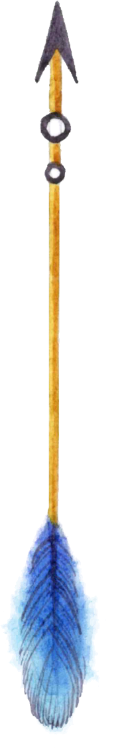 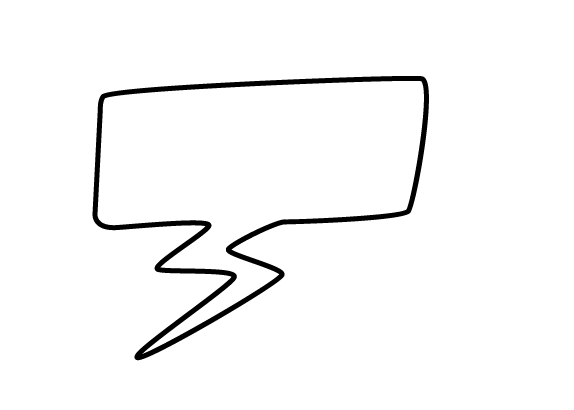 第二章
点击即可添加标题
I will do somebody a good turnJust for today I will try to live through this day only and not tackle my whole three ways. I will do
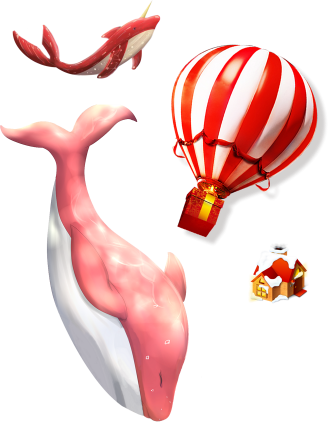 点击即可添加标题
点击即可添加标题
I will do somebody a good turnJust for today I will try to live through this day only and not tackle my whole three ways. I will do
I will do somebody a good turnJust for today I will try to live through this day only and not tackle my whole three ways. I will do
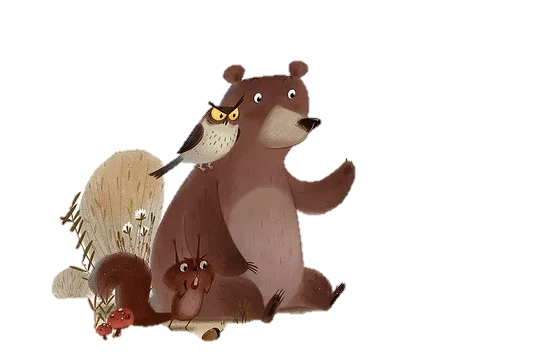 点击即可添加标题
I will do somebody a good turnJust for today I will try to live through this day only and not tackle my whole three ways. I will do
点击即可添加标题
I will do somebody a good turnJust for today I will try to live through this day only and not tackle my whole three ways. I will do
I will do somebody a good turnJust for today I will try to live through this day only and not tackle my whole three ways. I will do
Just for today I will try to live through this day only and not tackle my whole life at once. I can do Just for today I will try to live through this day only and not
Just for today I will try to live through this day only and not tackle my whole life at once. I can do Just for today I will try to live through this day only and not
02
04
YOUR TEXT HERE
YOUR TEXT HERE
YOUR TEXT HERE
YOUR TEXT HERE
Just for today I will try to live through this day only and not tackle my whole life at once. I can do Just for today I will try to live through this day only and not
Just for today I will try to live through this day only and not tackle my whole life at once. I can do Just for today I will try to live through this day only and not
01
03
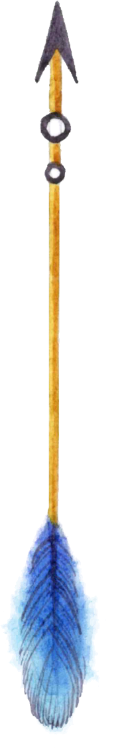 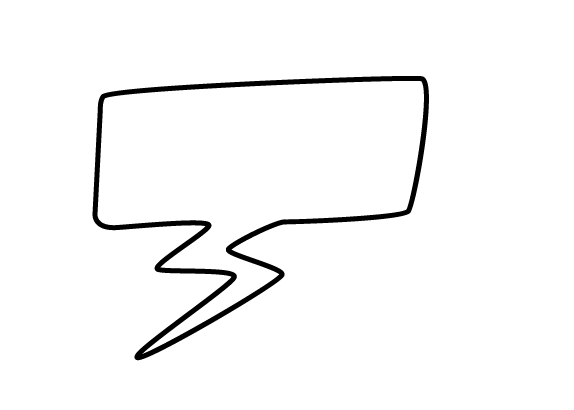 第三章
点击即可添加标题
I will do somebody a good turnJust for today I will try to live through this day only and not tackle my whole three ways. I will do
75%
点击即可添加标题
I will do somebody a good turnJust for today I will try to live through this day only and not tackle my whole three ways. I will do
65%
点击即可添加标题
55%
I will do somebody a good turnJust for today I will try to live through this day only and not tackle my whole three ways. I will do
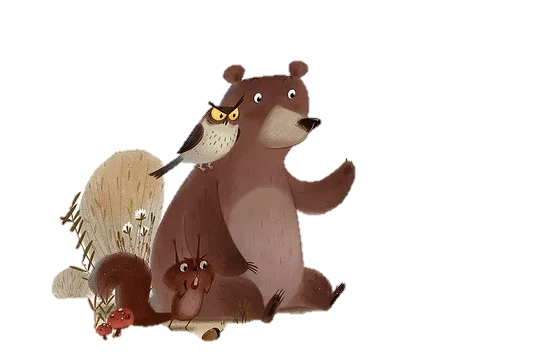 45%
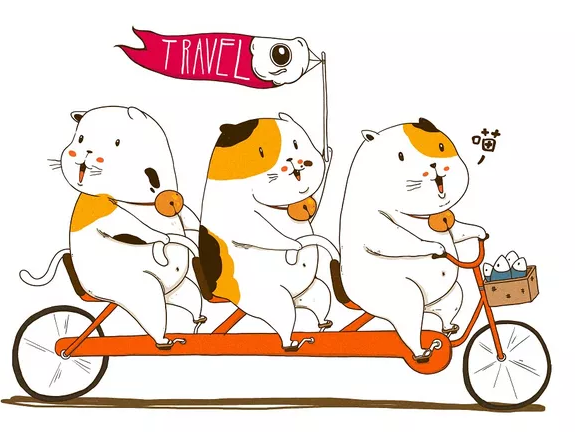 点击即可添加标题
I will do somebody a good turnJust for today I will try to live through this day only and not tackle my whole three ways. I will do
点击即可添加标题
I will do somebody a good turnJust for today I will try to live through this day only and not tackle my whole three ways. I will do
输入文本内容
输入文本内容
Just for today I will try to live through this day only and not tackle my whole life problem at once.
Just for today I will try to live through this day only and not tackle my whole life problem at once.
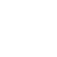 输入文本内容
输入文本内容
Just for today I will try to live through this day only and not tackle my whole life problem at once.
Just for today I will try to live through this day only and not tackle my whole life problem at once.
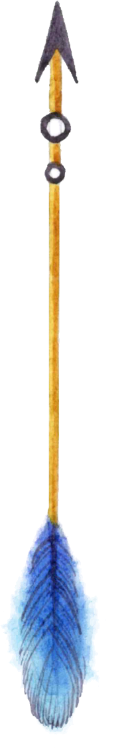 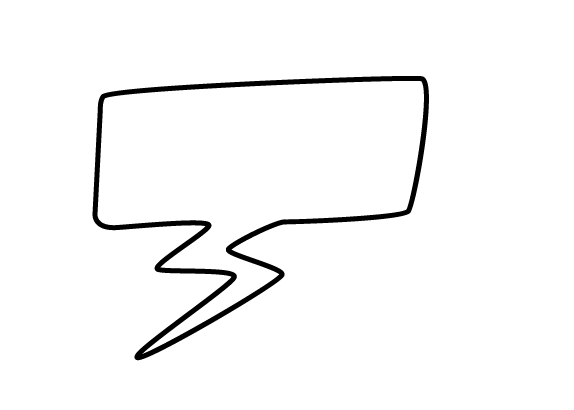 第四章
点击即可添加标题
I will do somebody a good turnJust for today I will try to live through this day only and not tackle my whole three ways. I will do
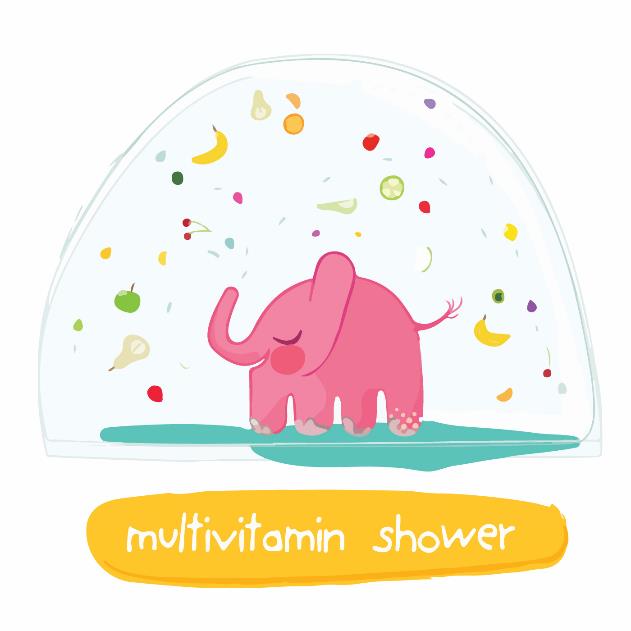 输入文本内容
输入文本内容
Just for today I will exercise my soul in three ways. I will do somebody a good turn
Just for today I will exercise my soul in three ways. I will do somebody a good turn
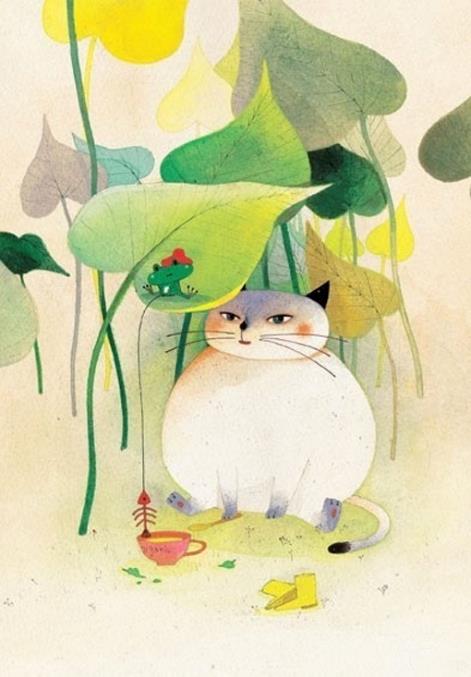 THIS IS A ART TEMPLATE ,THANK YOU WATCHING THIS ONE
Just for today I will exercise my soul in three ways. I will do somebody a good turnJust for today I will exercise my soul
Just for today I will try to live through this day only and not tackle my whole life problem at once. I can do for twelve hours that

Just for today I will try to live through this day only and not tackle my whole life problem at once. I can do for twelve hours that hours that Just for today I will try to live through this day only and not tackle my
输入文本内容
three ways. I will do somebody a good turnJust for today I will try to live through this day only and not tackle my whole a good turnJust for today I will try to live
输入文本内容
输入文本内容
CLICK HERE TO ADD YOUR CONTENTS
CLICK HERE TO ADD YOUR CONTENTS
输入文本内容
输入文本内容
CLICK HERE TO ADD YOUR CONTENTS
CLICK HERE TO ADD YOUR CONTENTS
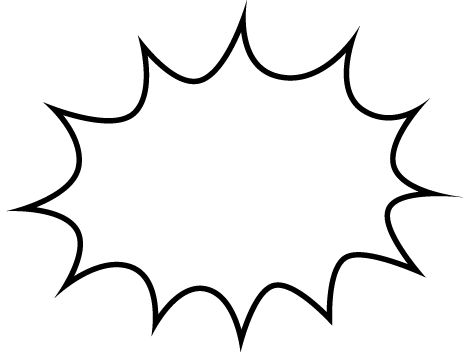 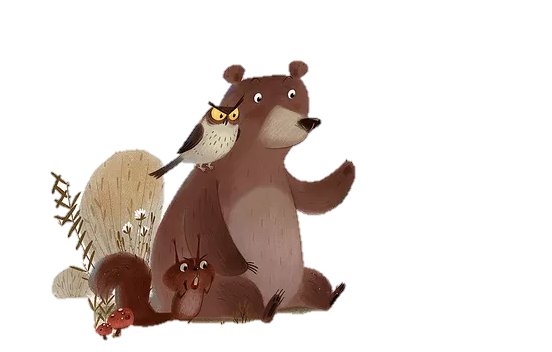 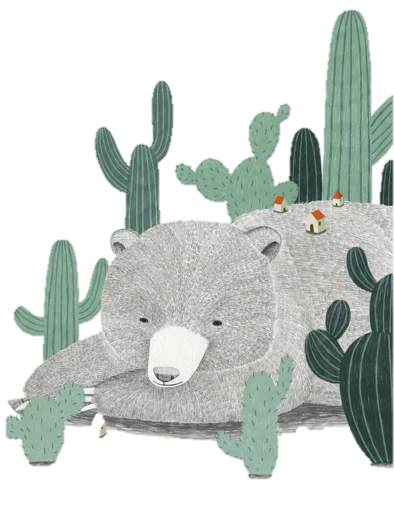 谢谢观看
THIS IS A ART TEMPLATE , THANK YOU WATCHING THIS ONE. THANK YOU WATCHING THIS ONE.